MBUG 2014
Session Title: Using SQL and PL/SQL for Queries and Reporting 
Presented By: Stephen Frederic
Institution: IHL
September 16, 2014
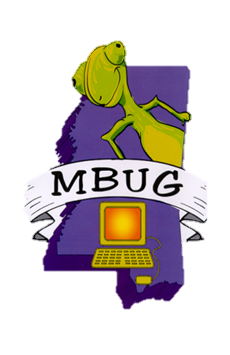 Session Rules of Etiquette
Please turn off your cell phone
If you must leave the session early, please do so discreetly
Please avoid side conversation during the session
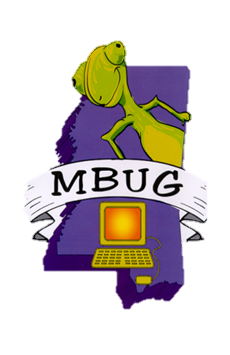 Session Overview
Intro to SQL
Parts of an SQL statement
Performing SQL queries
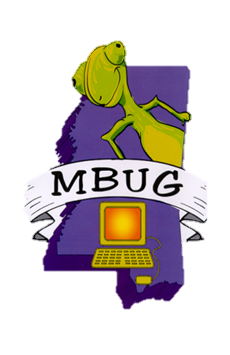 Session Overview Continued
Intro to PL/SQL
Parts of PL/SQL file
Using SQL in PL/SQL
Writing PL/SQL reports
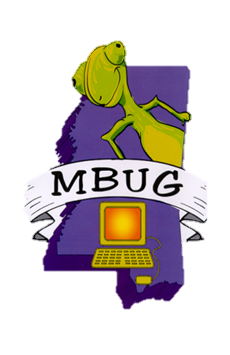 Computer Humor
There are 10 types of people in the world: those who understand binary and those who don’t.
SQL
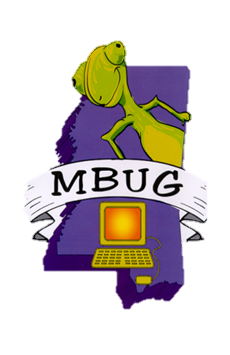 What is SQL?
Structured Query Language
Used for managing data held in a relational database management system
Initially developed by IBM in the early 1970s
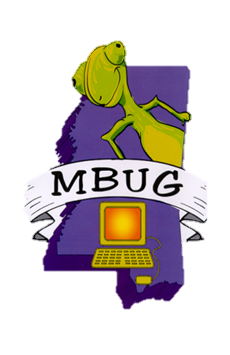 Queries
SELECT – data fields retrieved from tables
FROM – table name(s)
WHERE – conditions using operators to filter what data is retrieved
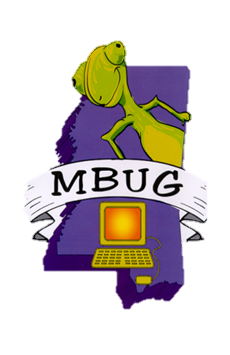 Conditions
AND
OR
LIKE
IN
BETWEEN
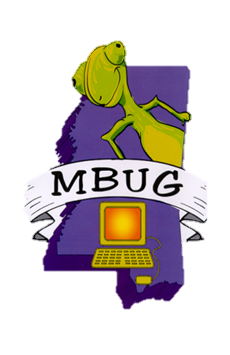 Operators
Equal to: =
Not equal to: != or <>
Greater than: >
Less than: <
Greater than or equal to: >=
Less than or equal to: <=
IS or IS NOT
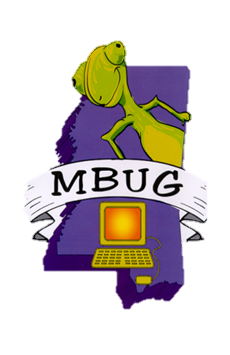 Writing to Files
Spool – saves query results in a file
spool filename
Everything following ‘spool’ is written to file
When finished ‘spool off’
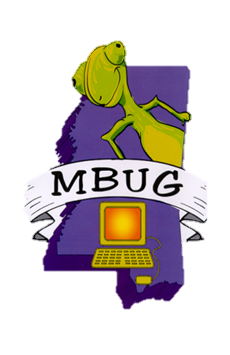 Describing Tables
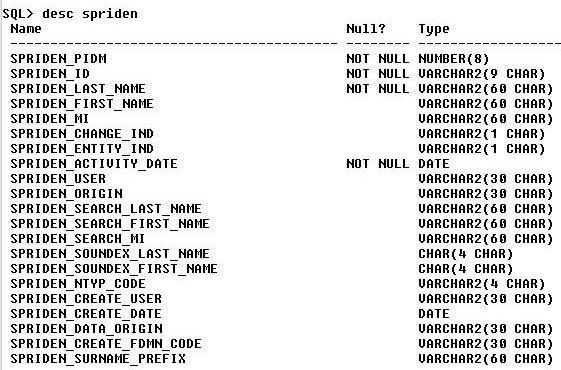 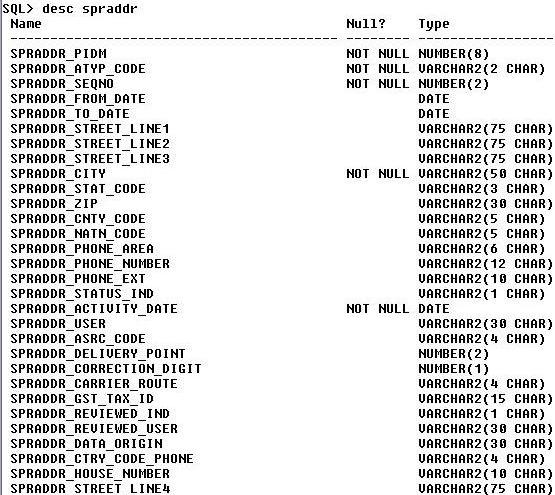 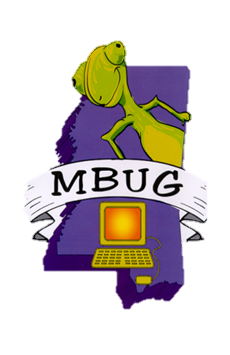 Simple SQL Query
SELECT spriden_first_name, spriden_last_name
FROM spriden
WHERE spriden_id = ‘902580337’
AND spriden_change_ind is null;
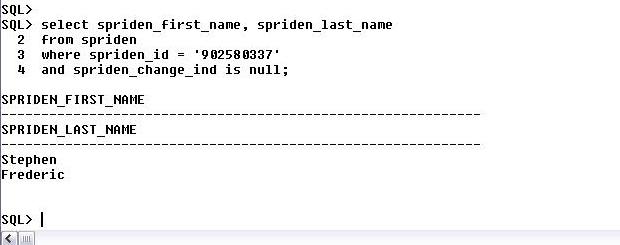 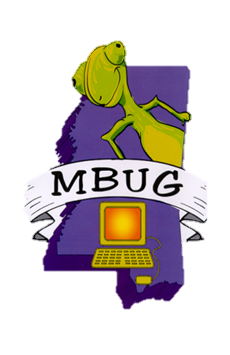 Getting Address Information
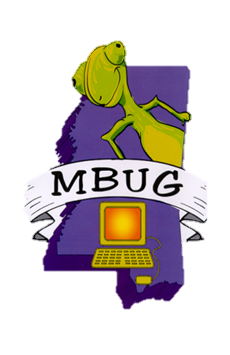 SQL Questions?
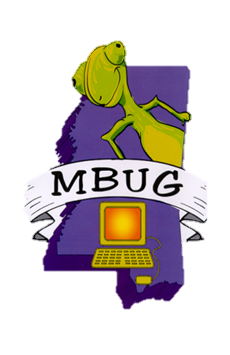 PL/SQL
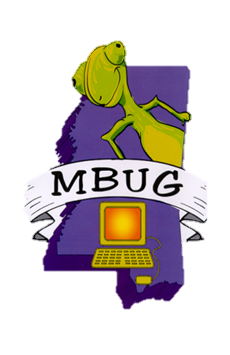 PL/SQL
Procedural Language/Structured Query Language
Oracle’s procedural extention to SQL
Can use conditional statements such as if/then/else as well as loops
Handles errors and exceptions
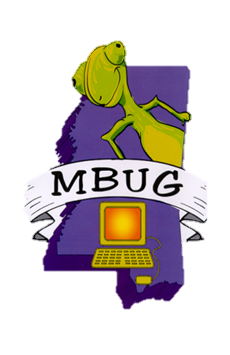 Parts of PL/SQL Blocks
Declaration
Execution
Exception
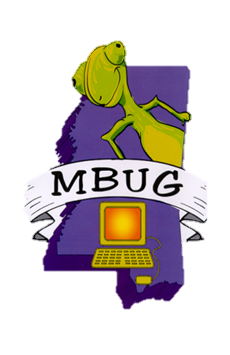 Declaration Section
Is optional
Begins with ‘DECLARE’
Where SQL cursors are written for use in execution section
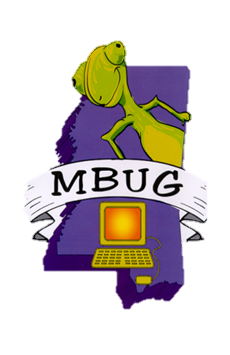 Declare Section Continued
Defines variables
Variables can also be initialized 
Example: 
age  number(2);
message  varchar2(12) := ‘Hello World’;
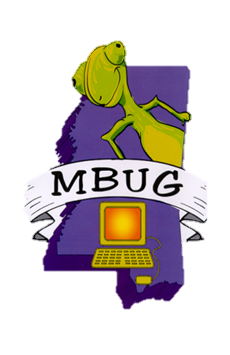 Execution Section
Is mandatory
Starts with ‘BEGIN’ and ends with ‘END’
Where if/then statements, loops, and cursors are used
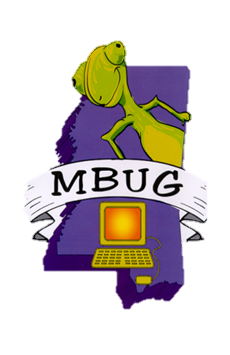 Exception Section
Is optional
Begins with ‘EXCEPTION’
Handles errors so blocks terminate without problems
Useful when updating or deleting information in tables
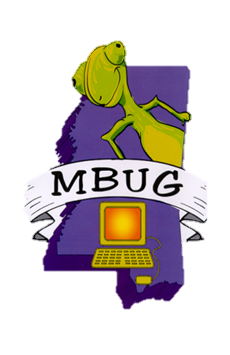 Cursors
Found in Declaration section
Where SQL statements are written
Variables can be passed to cursors for dynamic queries
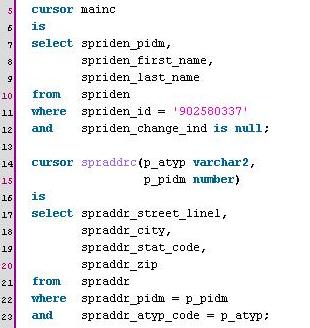 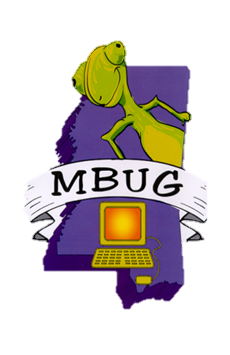 Calling Cursors
OPEN, FETCH, CLOSE
Pass variables in OPEN
FETCH into variable names
CLOSE when finished
Loops
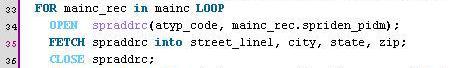 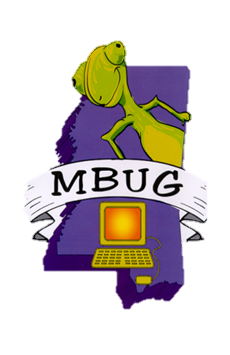 Getting Output
Spool on/off can be written into PL/SQL file
Dbms_output.put(‘text’) – prints lines, appends to line
Dbms_output.put_line(‘text’) – prints line and then returns to new line
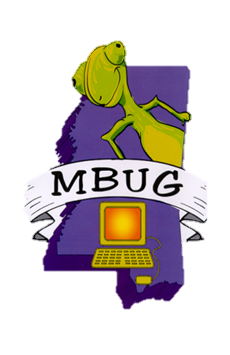 Saving and Running Files
Save both SQL and PL/SQL files with .sql extension
To run: @filename
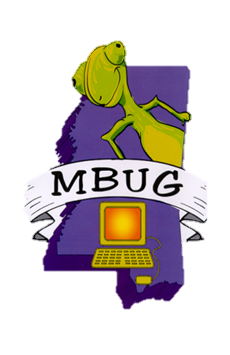 PL/SQL Example
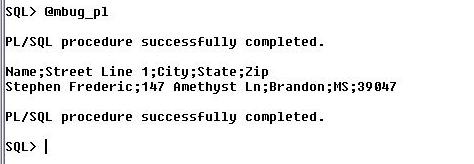 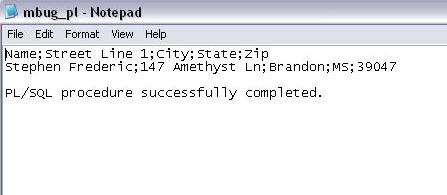 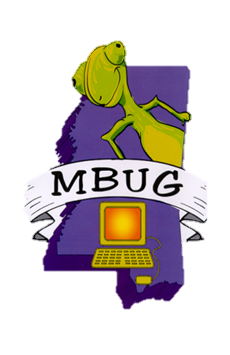 Additional Help
http://www.techonthenet.com/oracle/
http://www.w3schools.com/sql/
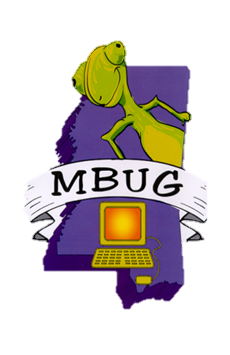